Digital
16.05.2018
Смертельное оружие
Спецпроект с Live Cover ВКонтакте
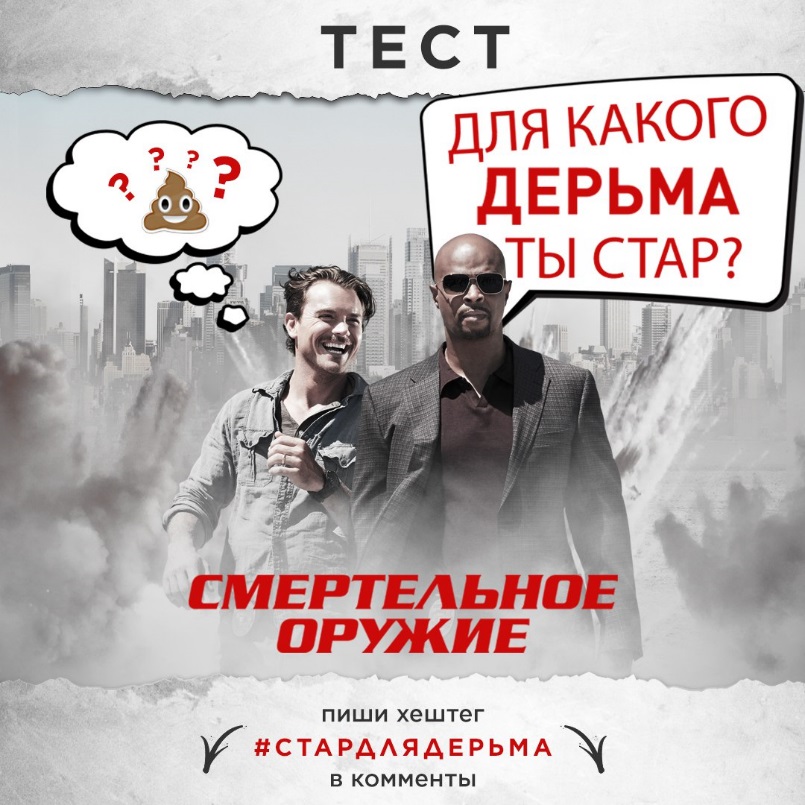 «Я слишком стар для этого дерьма» — культовая фраза из фильма «Смертельное оружие»,и одноимённого сериала.Взяв её за основу, был разработан кейс,  где пользователям предлагалось узнать, для чего они уже СЛИШКОМ СТАРЫ 
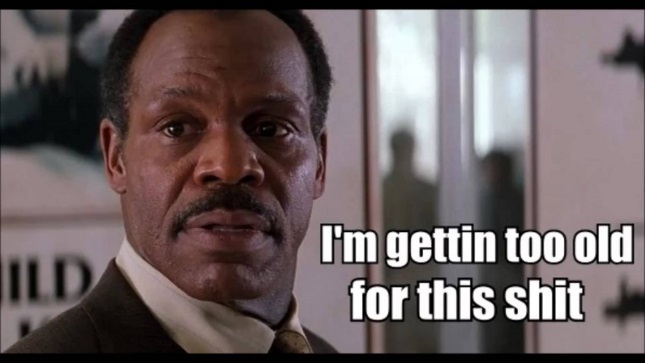 Смертельное оружие
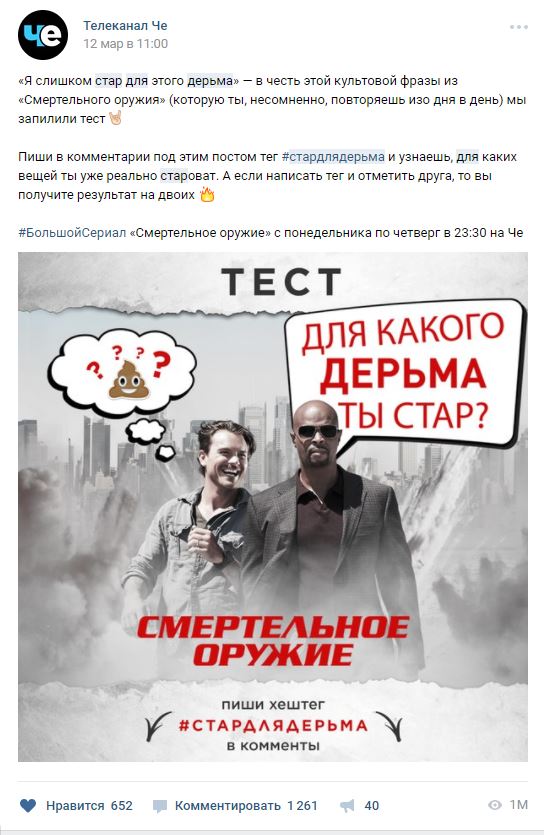 Спецпроект с Live Cover ВКонтакте
Механика:
- создание «eye-catch» хэштэга- разработка алгоритма для персонализированного ответа пользователям- ответы алгоритм выдавал по возрастному критерию
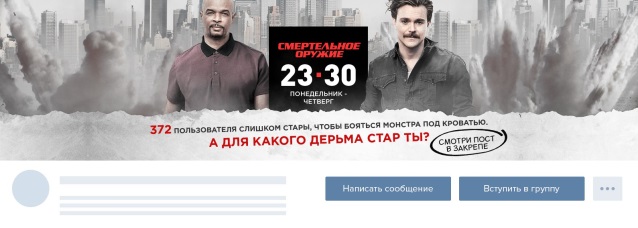 Смертельное оружие
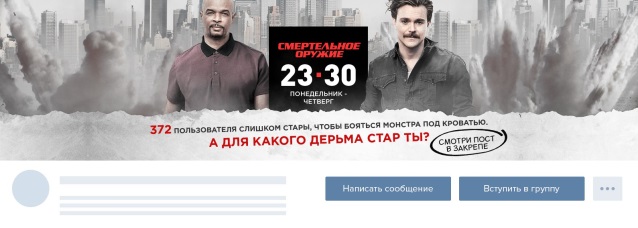 Спецпроект с Live Cover ВКонтакте
Результаты:
Охват — 1 млн
Комментарии — 1,2 тыс
Просмотры промо ролика — 70 тыс
+ 4 тыс подписчиков сообщества
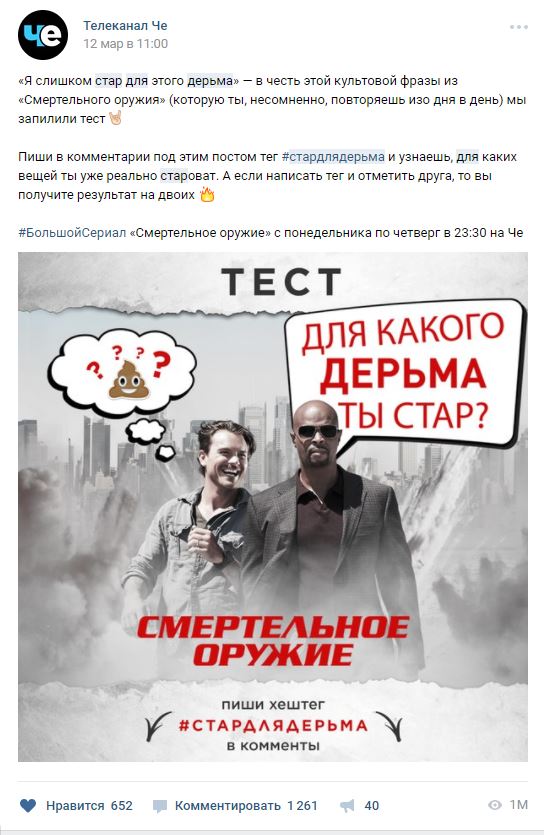 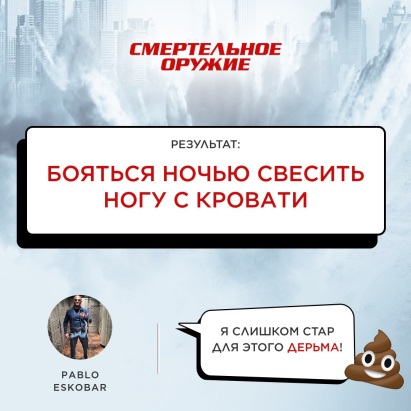 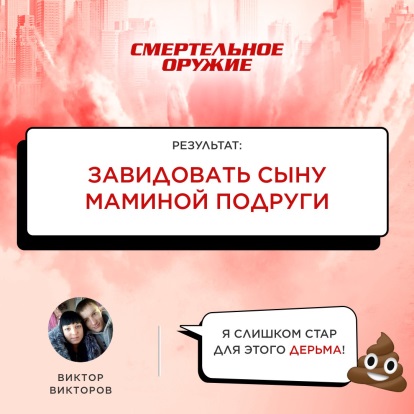 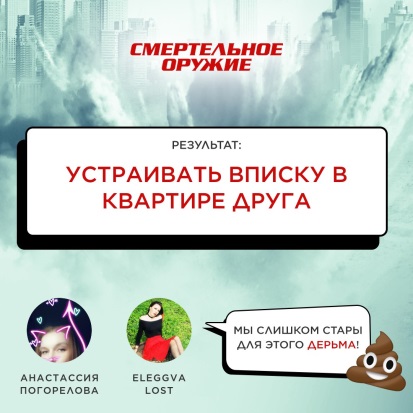 Молодой Папа
Конкурс в сторис – «Наскриншоть литр черри колы»
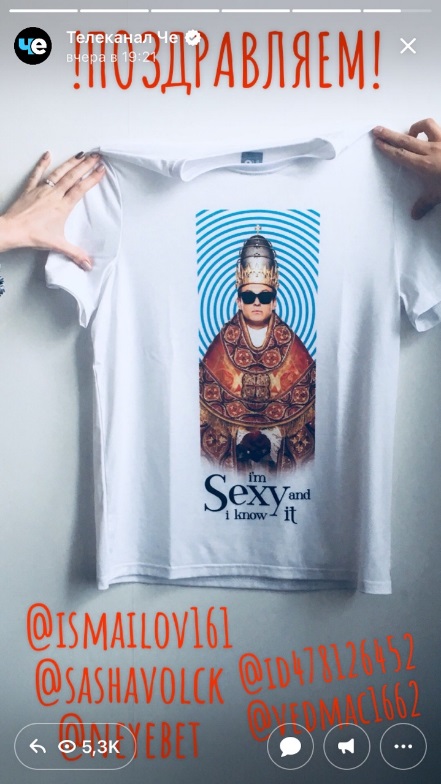 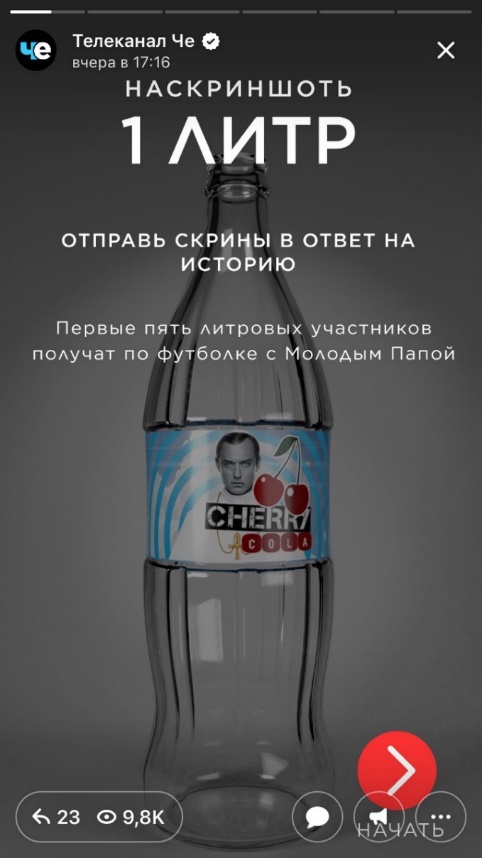 «Chеrry-cola» — любимый напиток персонажа Джуда Лоу,  Папы Римского Пия XIII
Механика:- создание специальной анимации для сториз- условие: наскриншотить литр, пока уровень черри-колы в бутылке растет
5
Молодой Папа
Конкурс в сторис – «Наскриншоть литр черри колы»
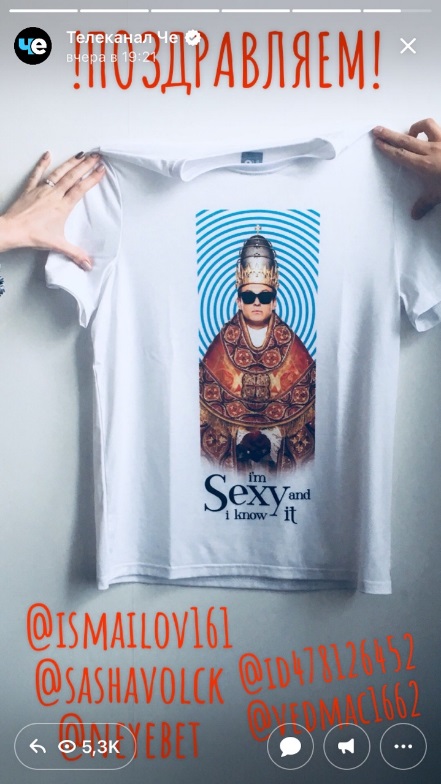 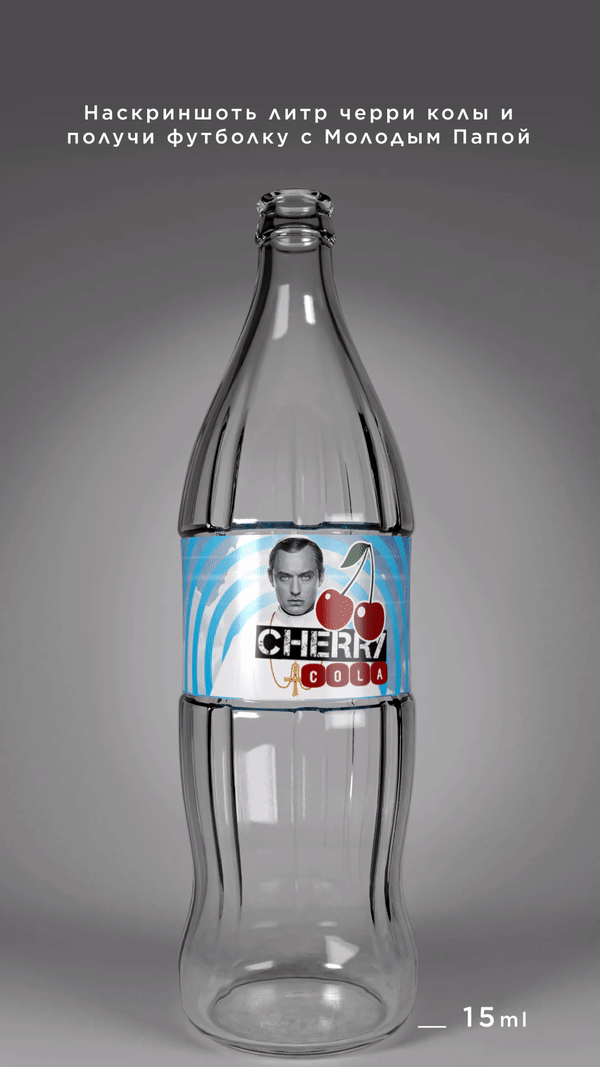 6
Сильное Кино
Реклама на канале звезды YouTube
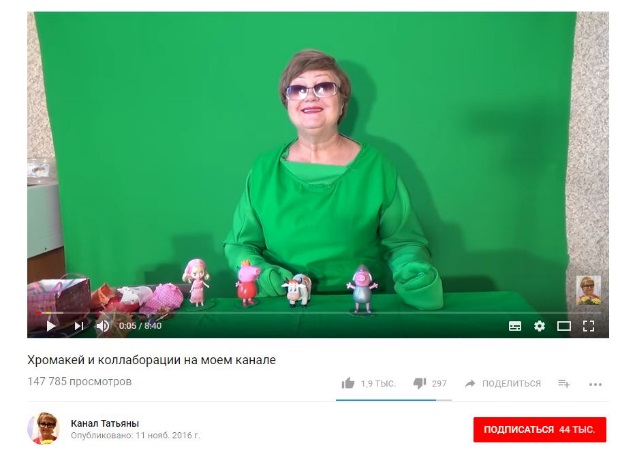 Пенсионерка Татьяна Субботинастала звездой Youtube.Она сама сделала хромакей из ткани иснимает трэшовые ролики в стилерекламы 90-х.Ее видео быстро вирусятся.
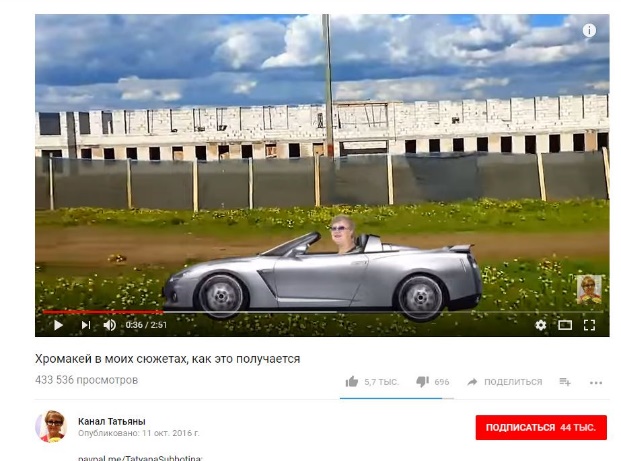 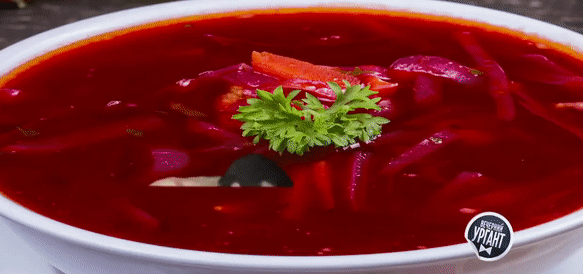 Сильное Кино
Реклама на канале звезды YouTube
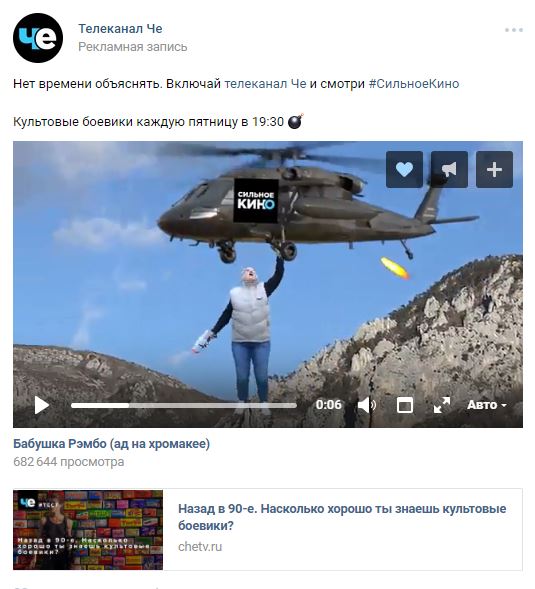 Бабушка Рэмбо на хромакее

1, 7 млн просмотров суммарно
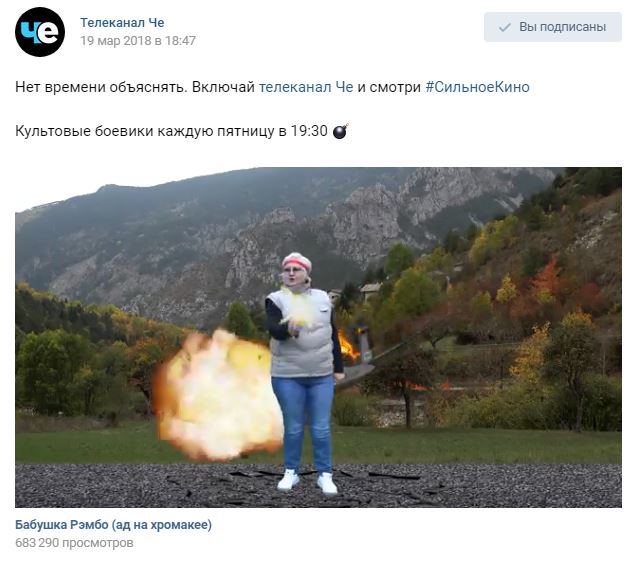 9
10